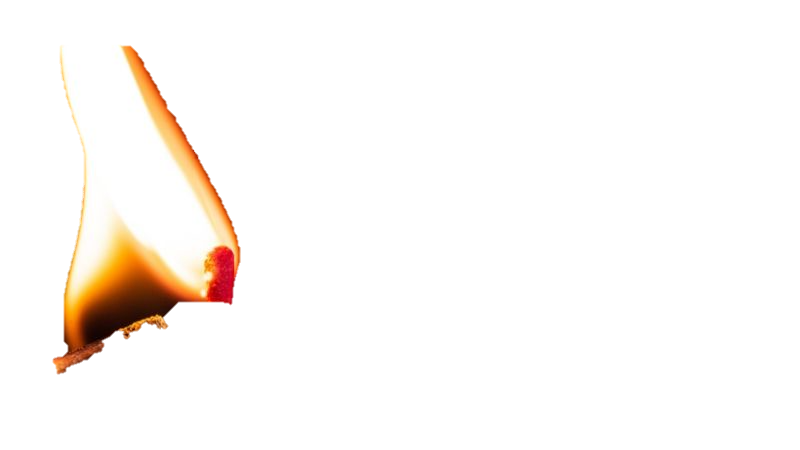 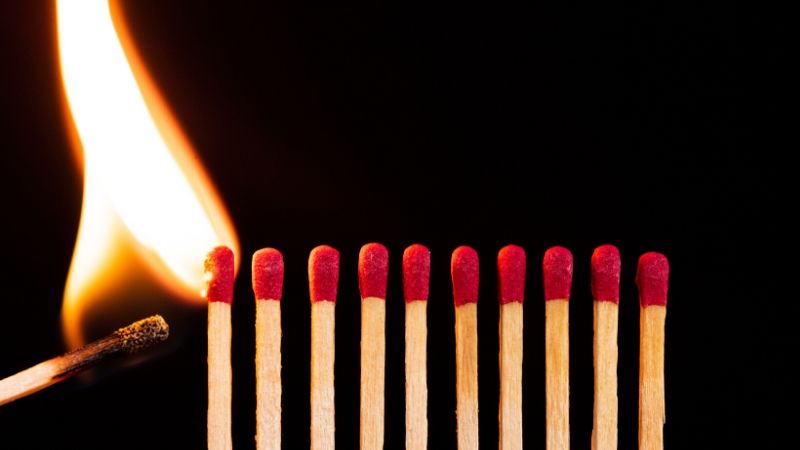 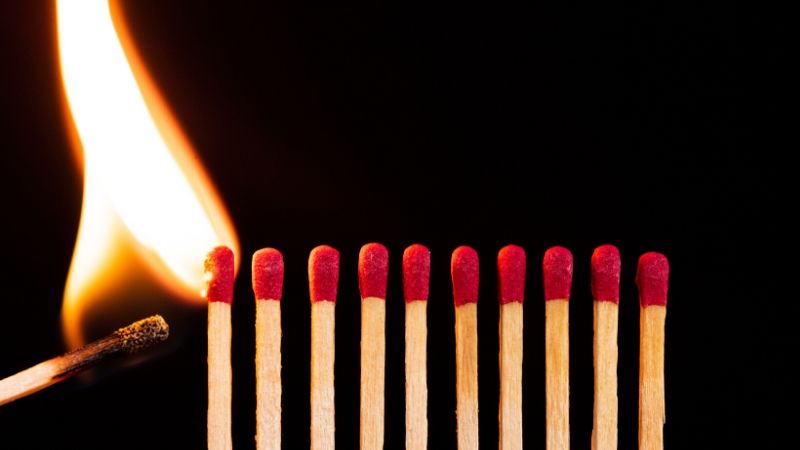 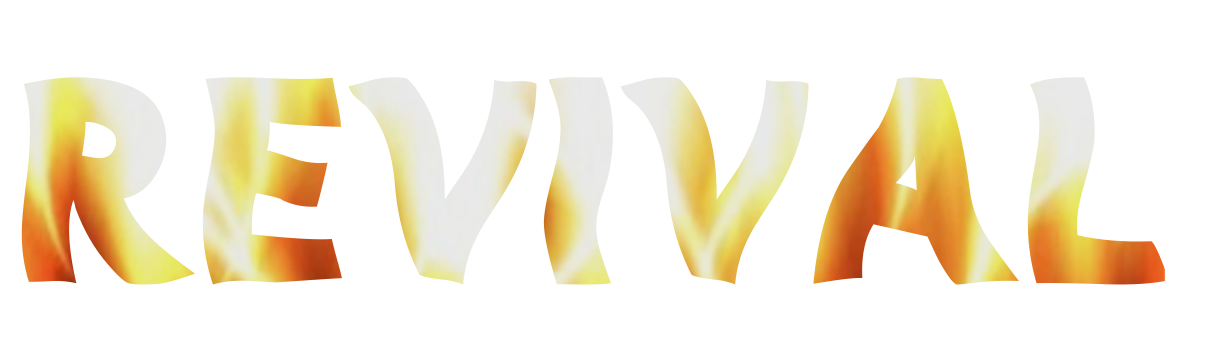 Psalm 85:6
Revival: noun
restoration to life, strength, consciousness, vigor, etc.
restoration to use.
renewed attention to or interest in something.
an awakening, in a church or community.
Revival is the giving of a new breath of life to that which is either waning or has ceased to breathe.
……	    Psalm 85:6
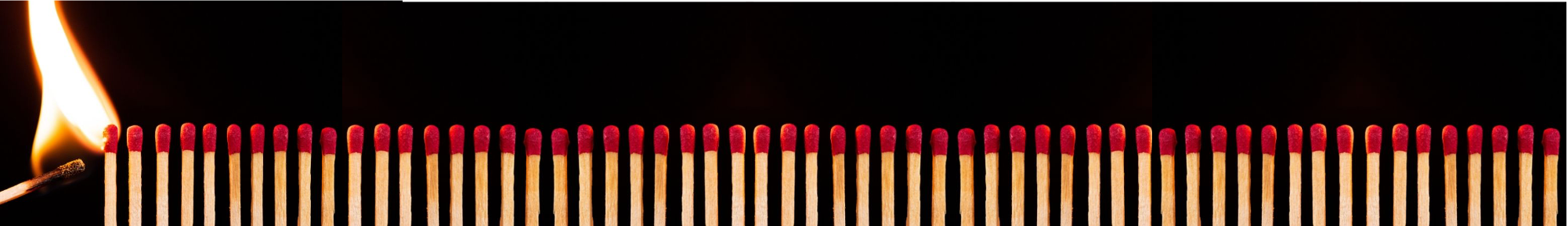 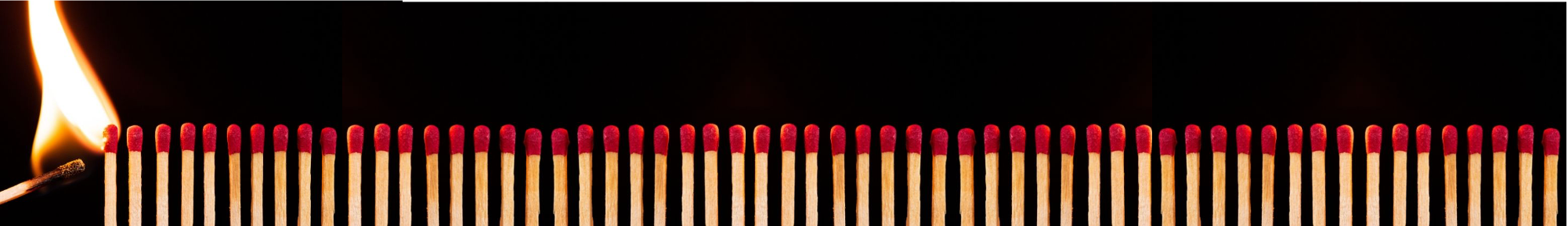 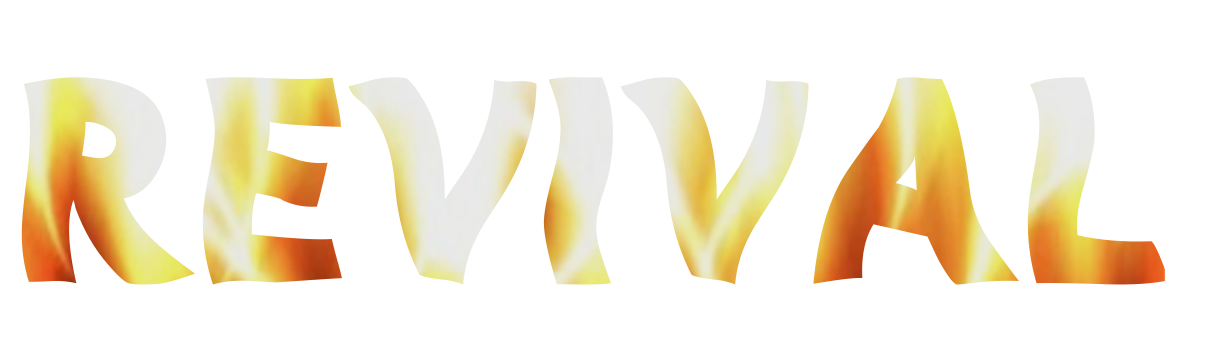 Restoration of the church itself to a vital and fervent relationship with God, producing a deep sense of God's near presence and holiness, real joy, purpose and a reenergized zeal.
Revival is the giving of a new breath of life to that which is either waning or has ceased to breathe.
……	    Psalm 85:6
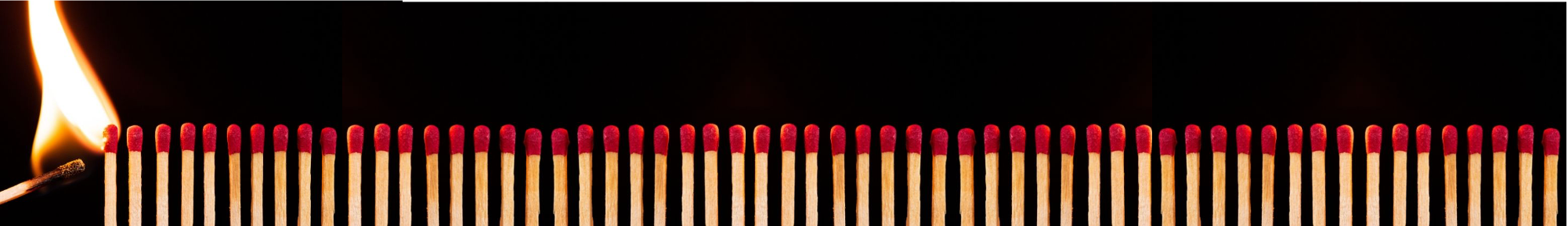 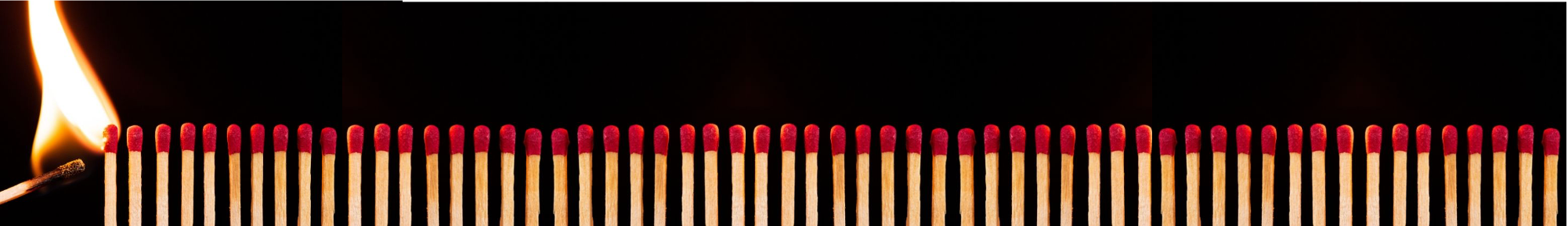 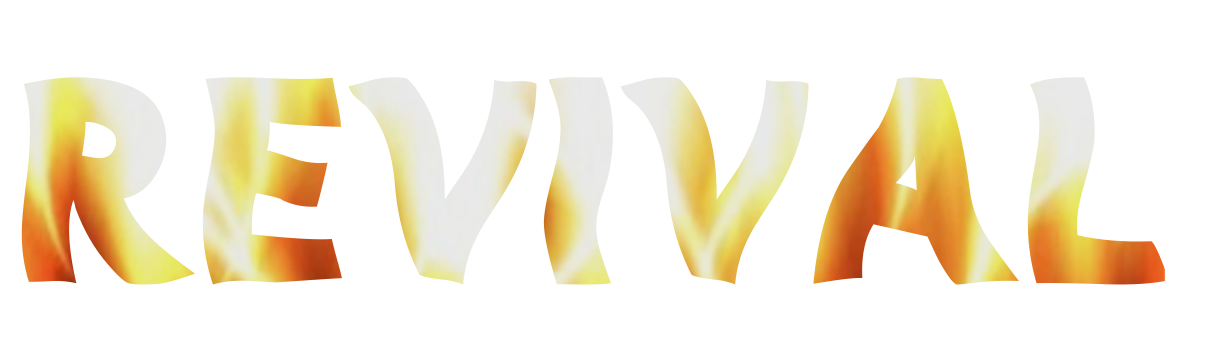 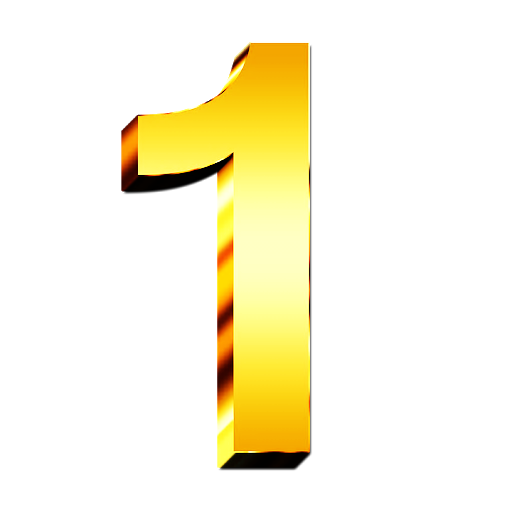 Psalm 119:37 - Turn my eyes from looking at worthless things; and give me life in your ways.
We need revival because our eyes have been distracted.
……	    3 Reasons
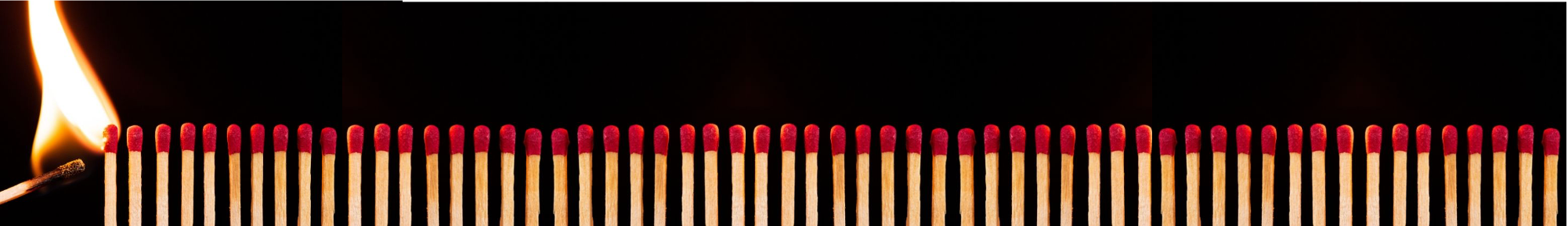 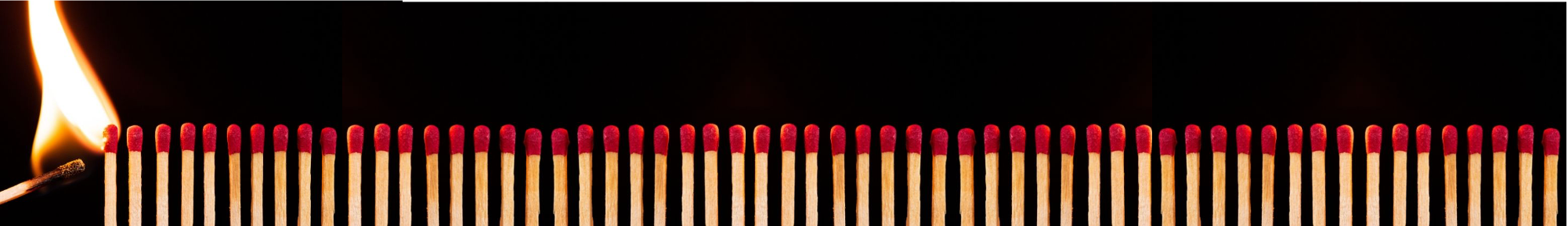 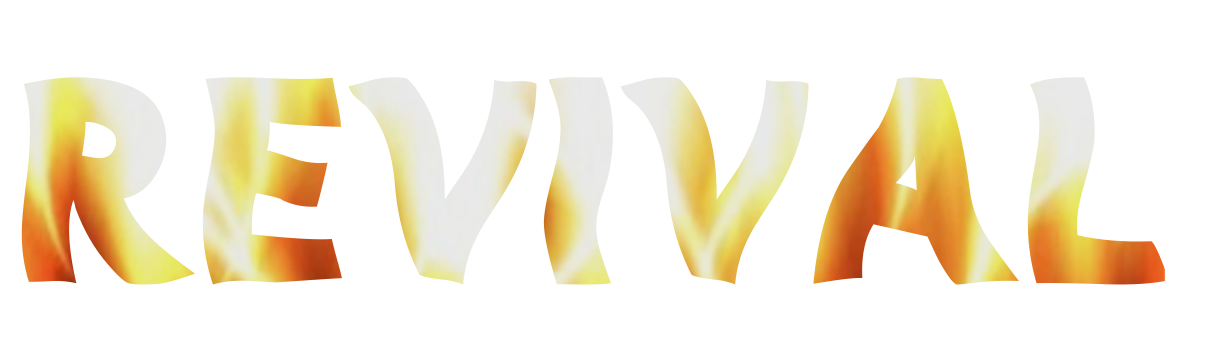 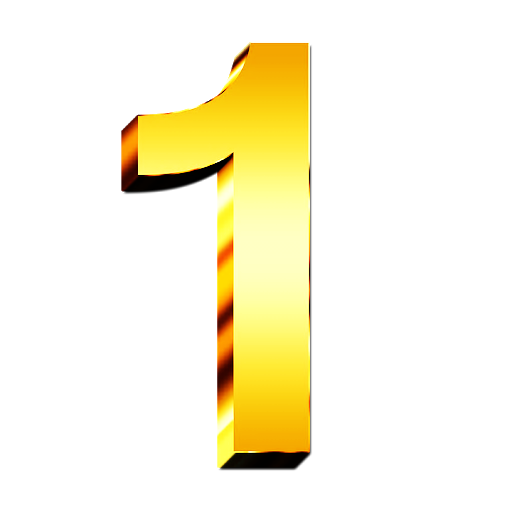 Psalm 119:37
Requires “Planned Neglect”
Psalm 101:3 – I will not set before my eyes anything that is worthless. I hate the work of those who fall away; it shall not cling to me.
We need revival because our eyes have been distracted.
……	    3 Reasons
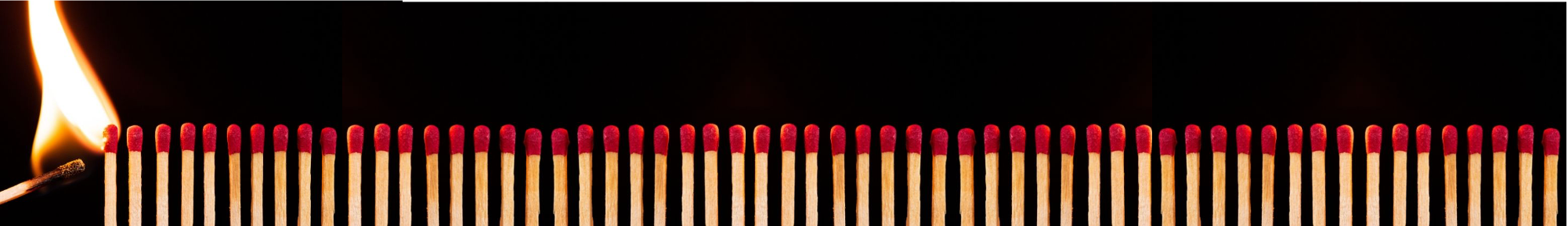 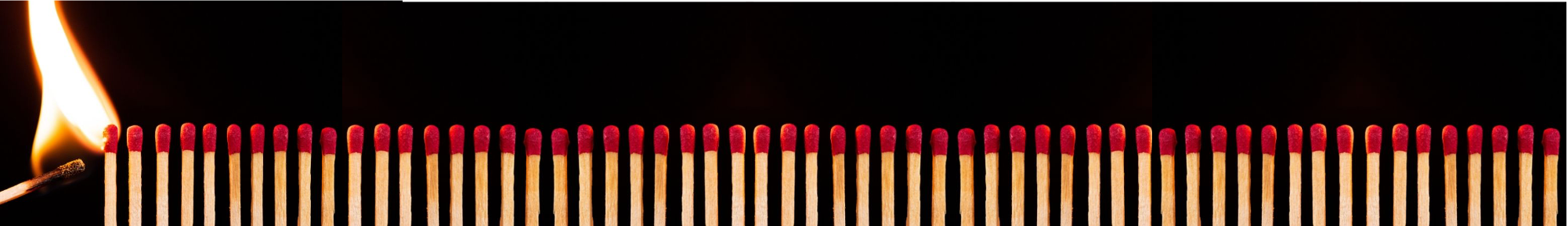 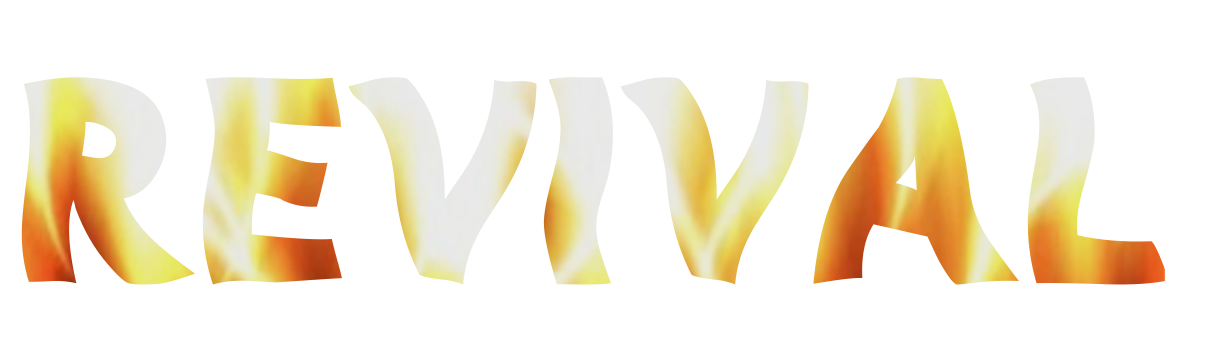 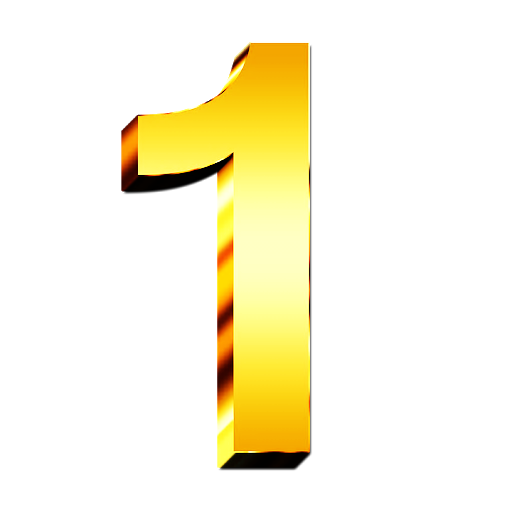 Psalm 119:37
Requires “Planned Neglect”
Psalm 101:3
Don’t sacrifice spiritual for snails
Isaiah 45:22 – “Turn to me and be saved, all the ends of the earth! For I am God, and there is no other.
We need revival because our eyes have been distracted.
……	    3 Reasons
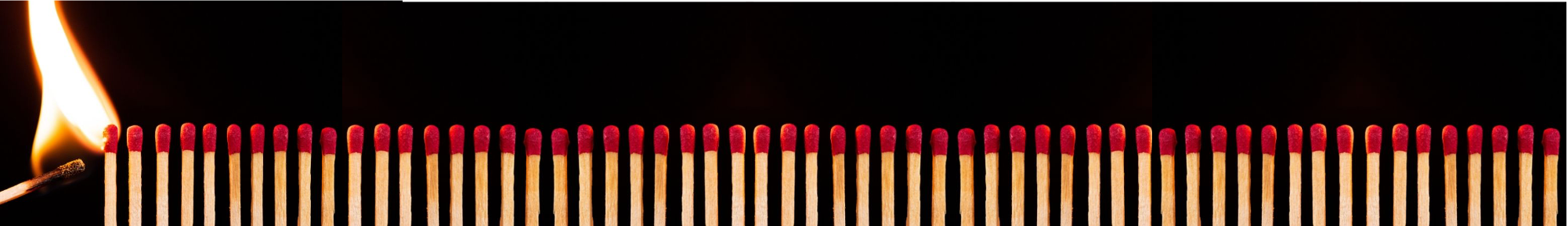 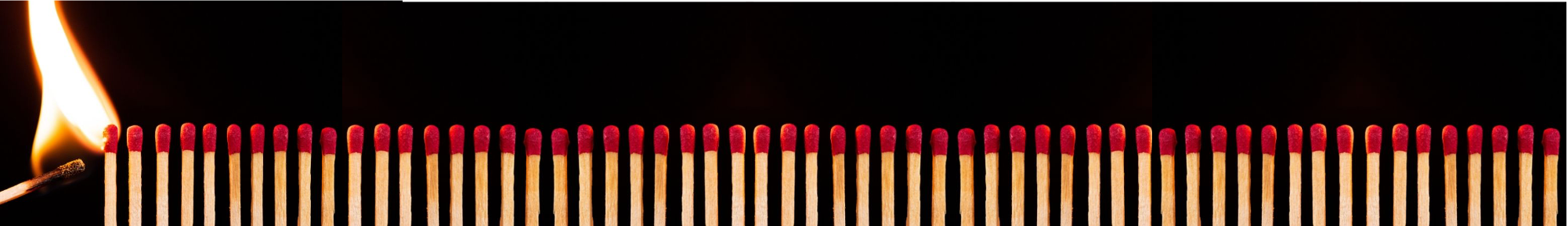 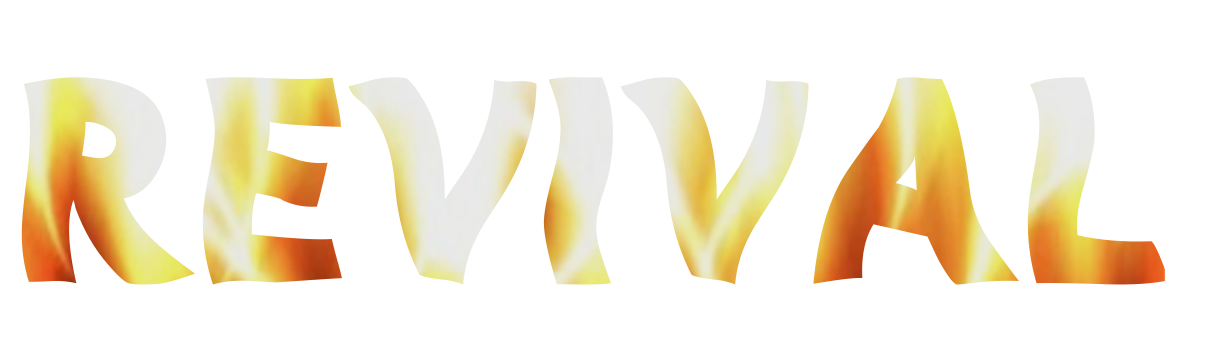 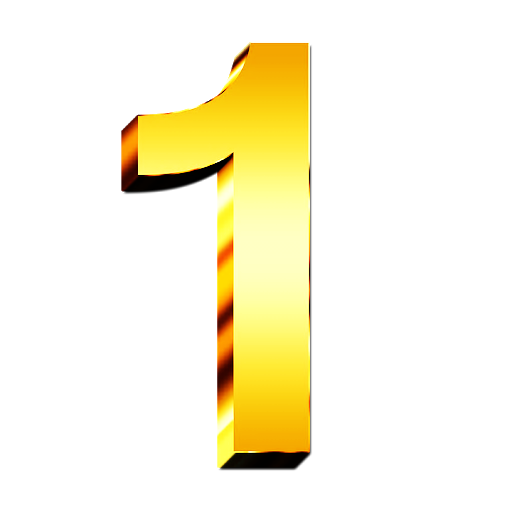 Psalm 119:37
Requires “Planned Neglect”
Psalm 101:3
Don’t sacrifice spiritual for snails
Isaiah 45:22 
Eyes off the world… Reset them on Jesus. (Hebrews 12:1-2)
We need revival because our eyes have been distracted.
……	    3 Reasons
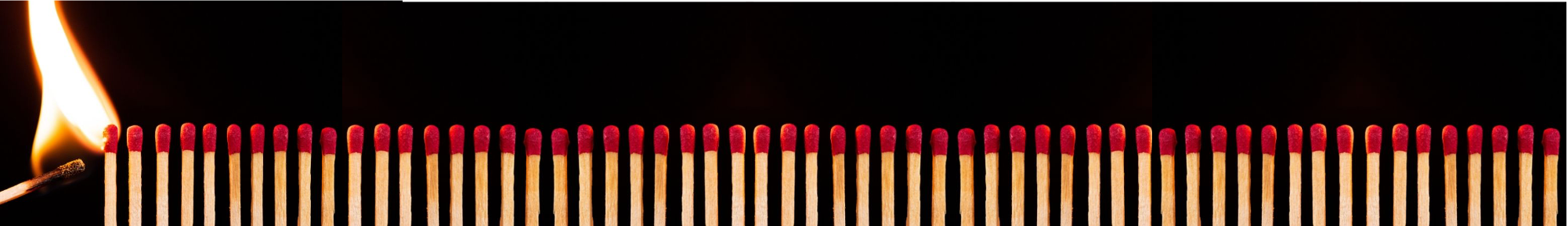 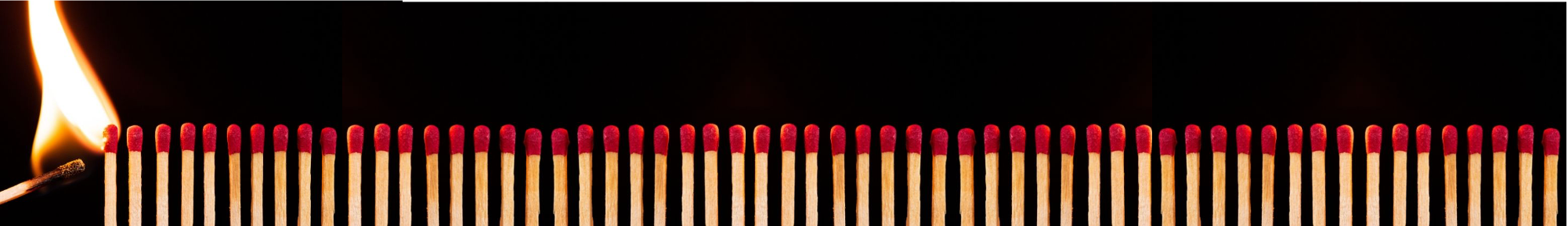 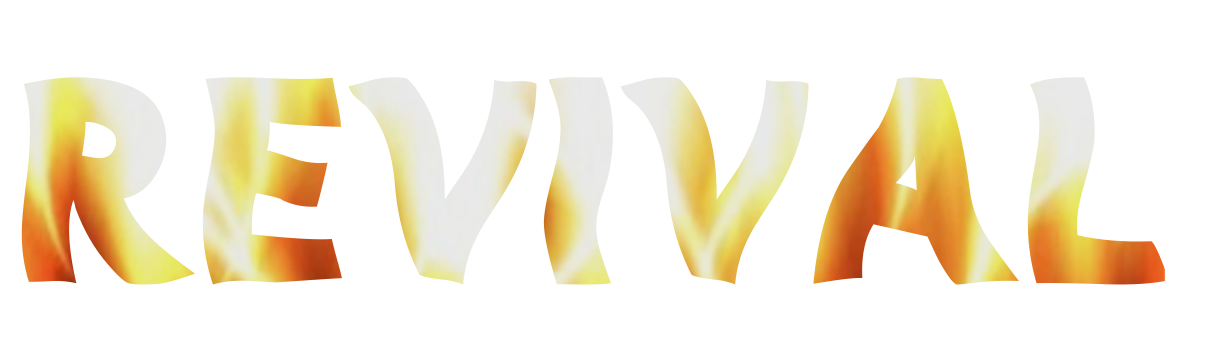 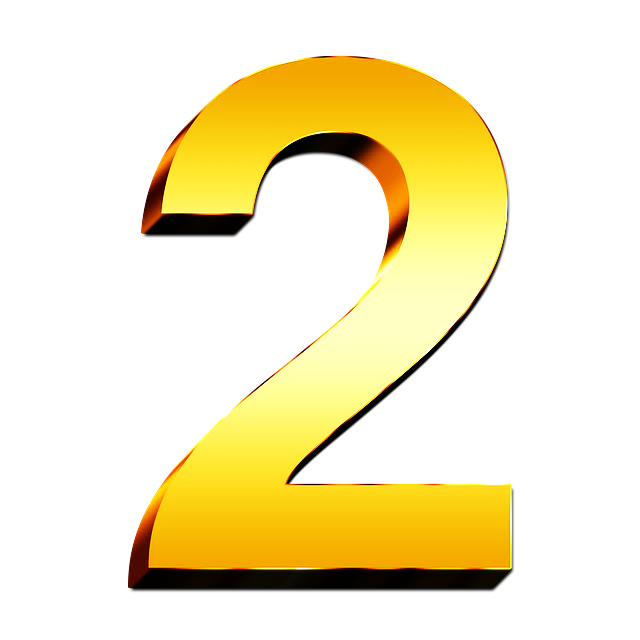 Psalm 119:107 – I am exceedingly afflicted; Revive me, LORD, according to Your word.
We need revival because   our hearts have been discouraged
……	    3 Reasons
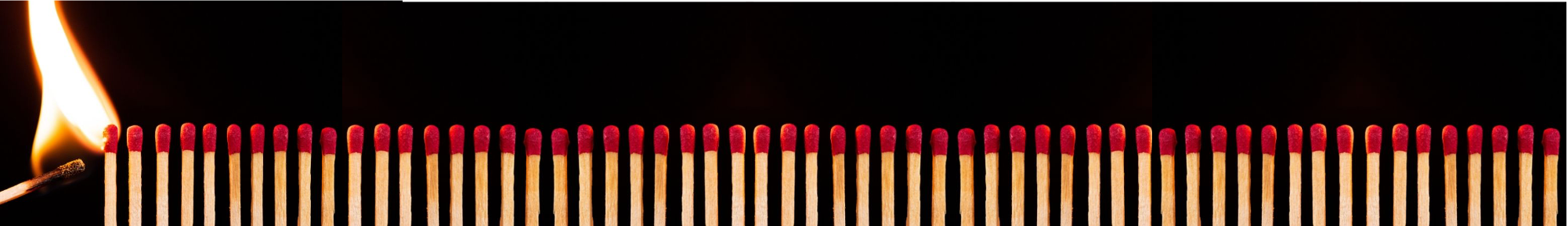 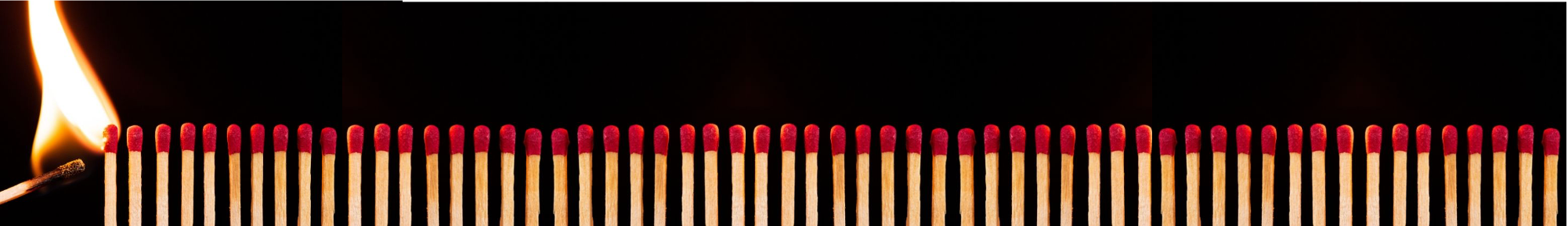 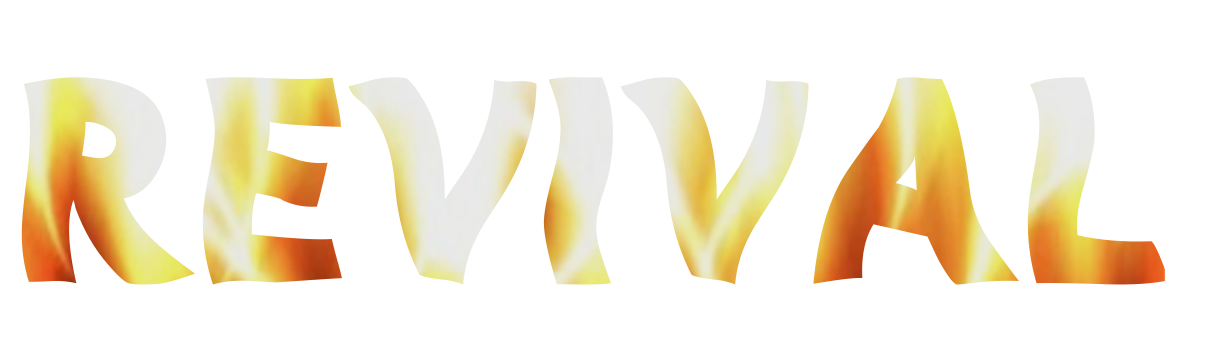 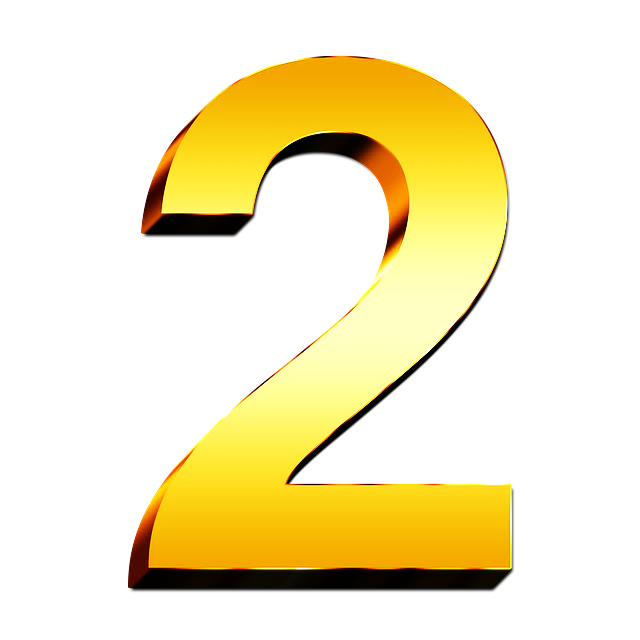 Psalm 119:107  
The road seems long & hard
Psalm 138:7 – Though I walk in the midst of trouble, you preserve my life; you stretch out your hand against the wrath of my enemies, and your right hand delivers me.
We need revival because   our hearts have been discouraged
……	    3 Reasons
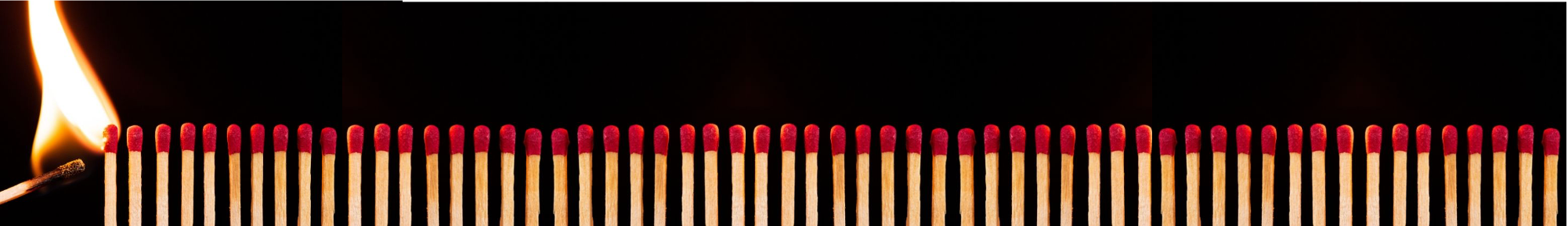 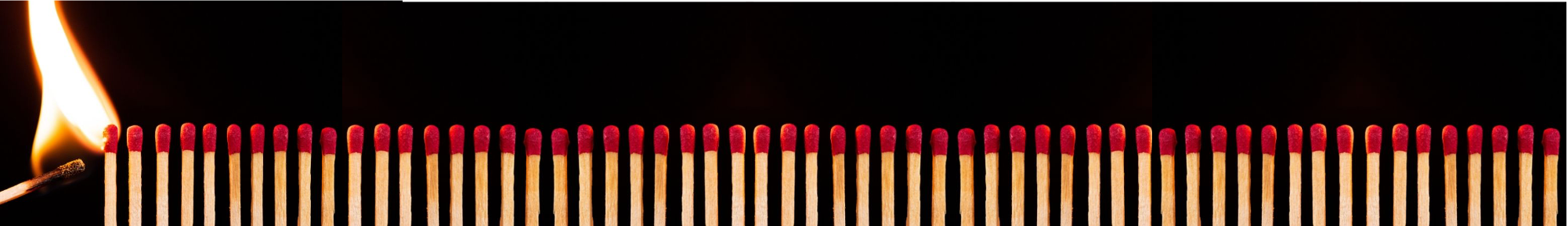 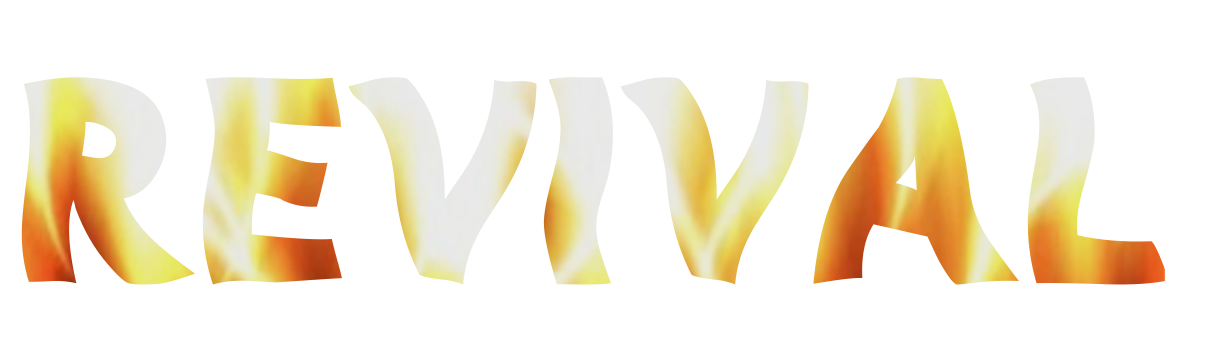 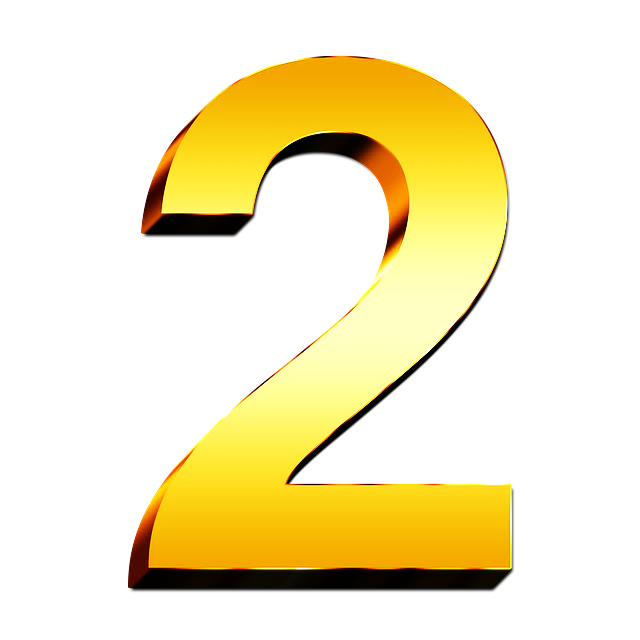 Psalm 119:107  
The road seems long & hard
Psalm 138:7
The words & actions of others
Numbers 21:4
Obstacles are discouraging
We need revival because   our hearts have been discouraged
……	    3 Reasons
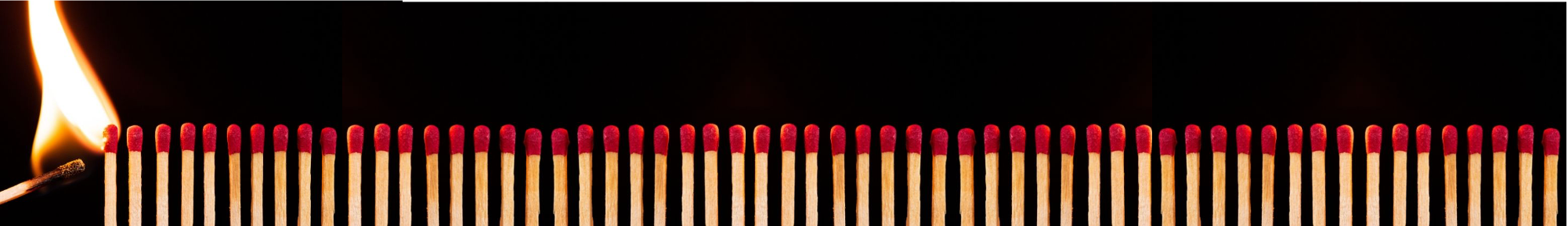 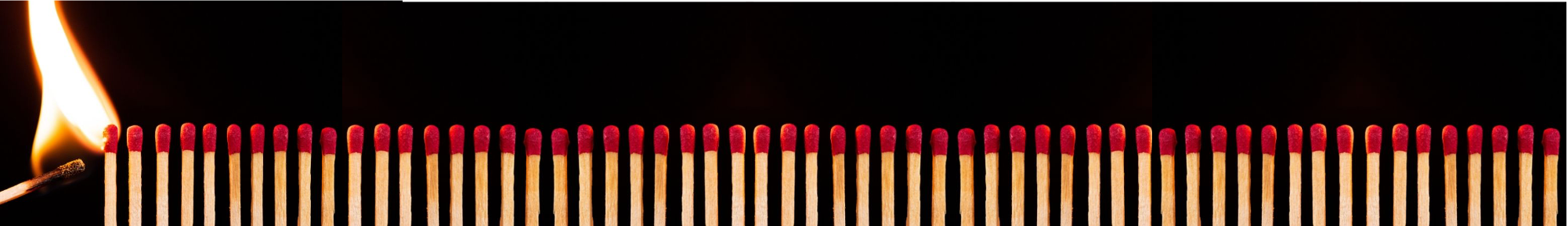 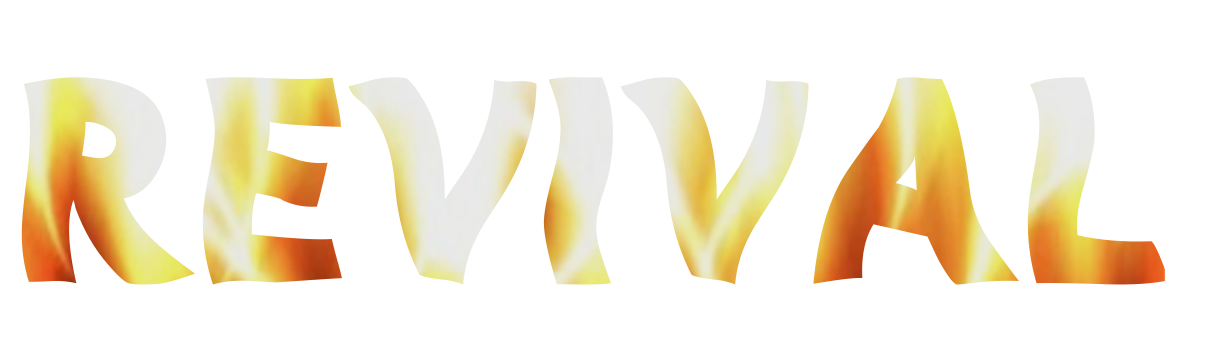 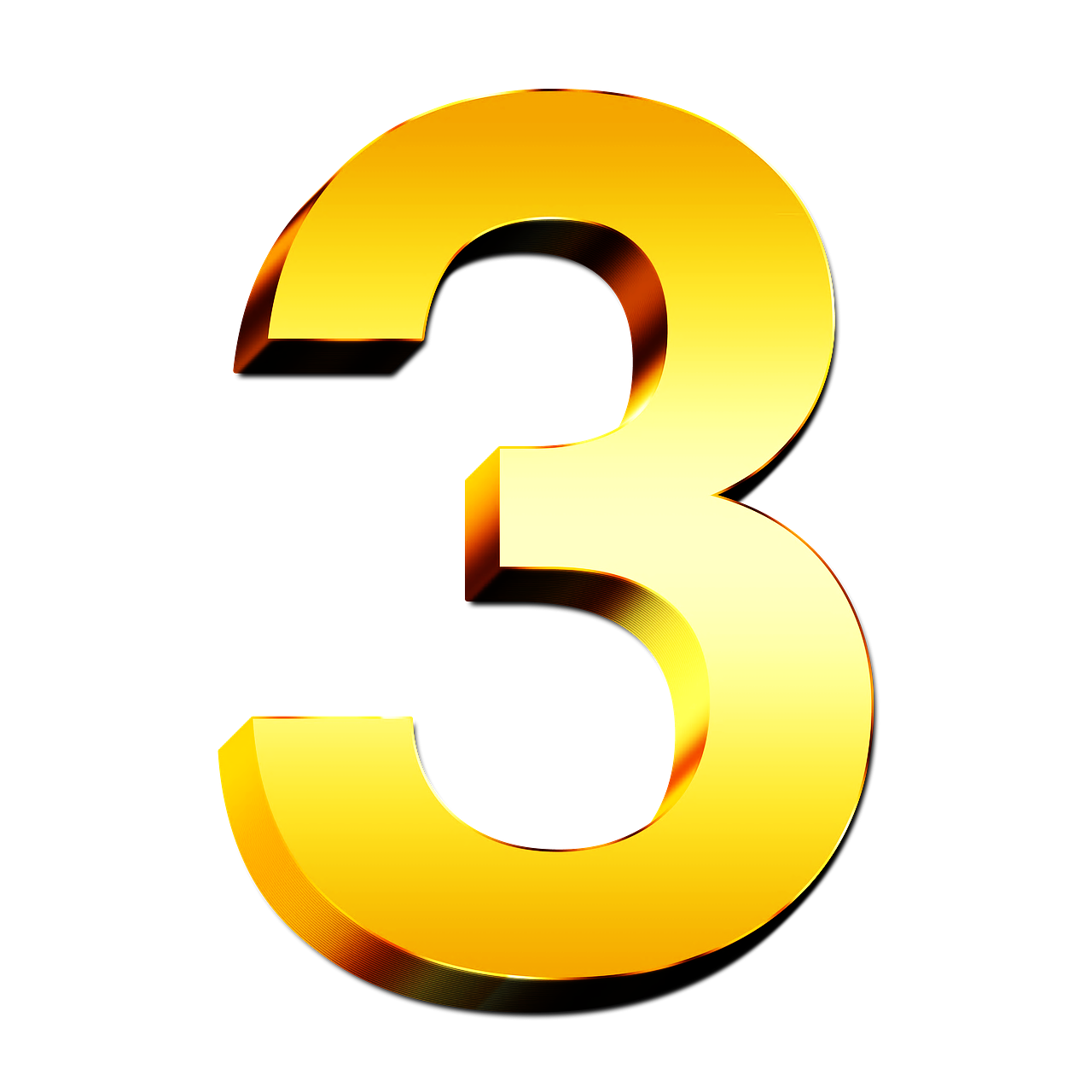 Psalm 85:6 – “Will you not revive us again…”
We need revival because   our joy      has  been diminished
……	    3 Reasons
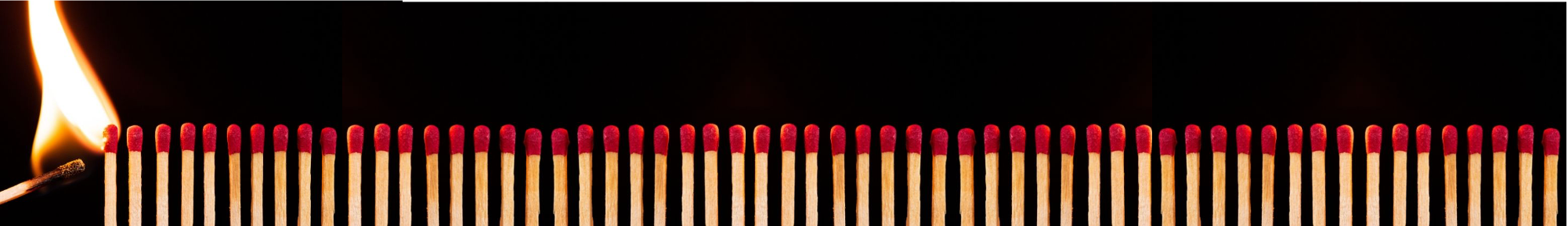 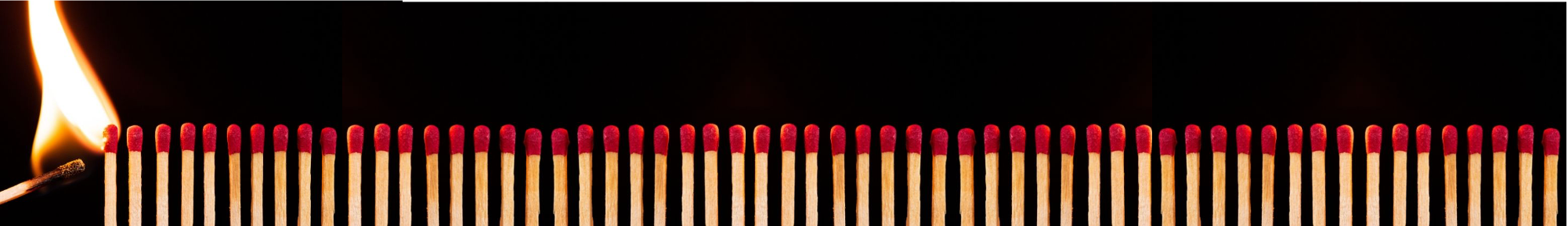 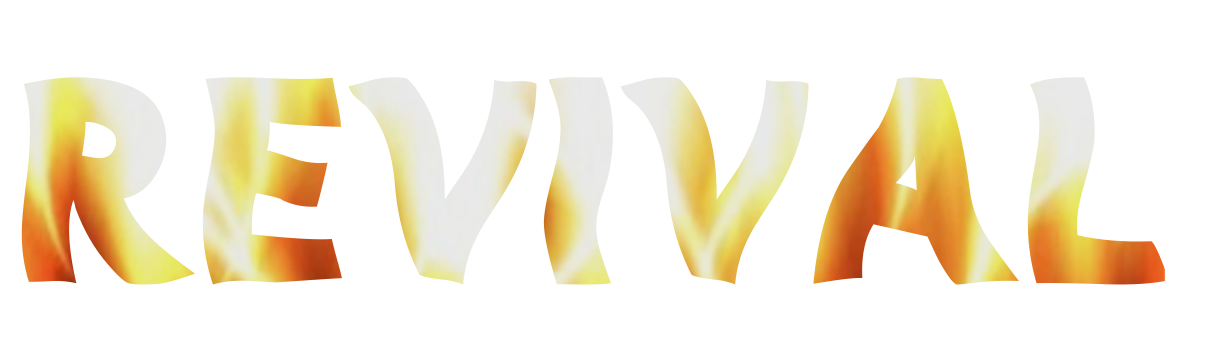 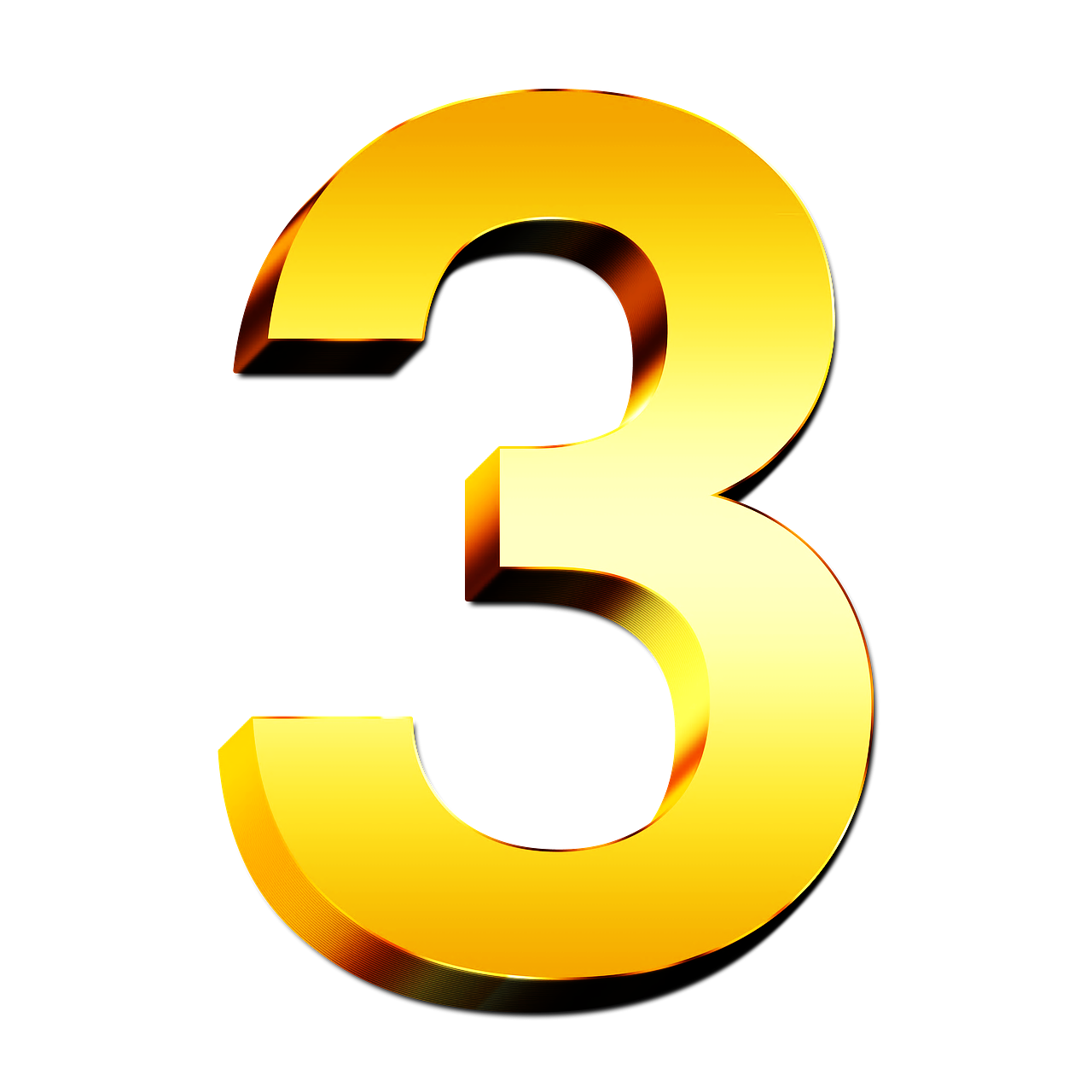 Psalm 85:6
Distraction 
Discontentment 
Discouragement 
Disillusionment 
Disobedience
Psalm 51:12 – Restore me to the joy of your salvation
All rob us of enjoying the joy of the Lord.
We need revival because   our joy      has  been diminished
……	    3 Reasons
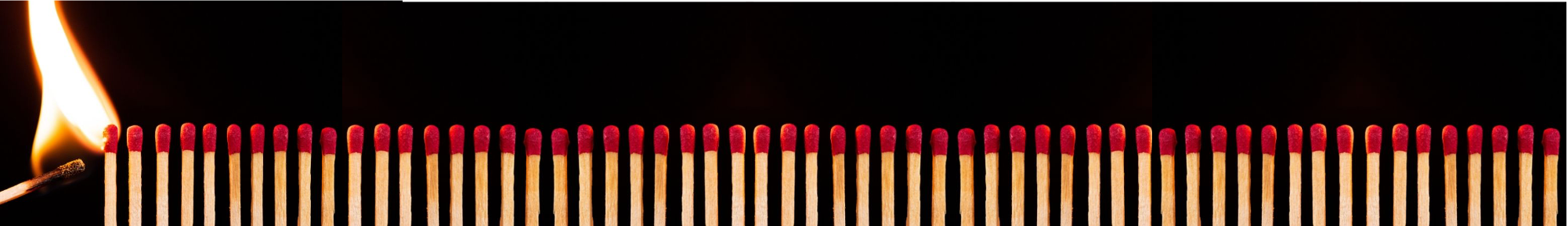 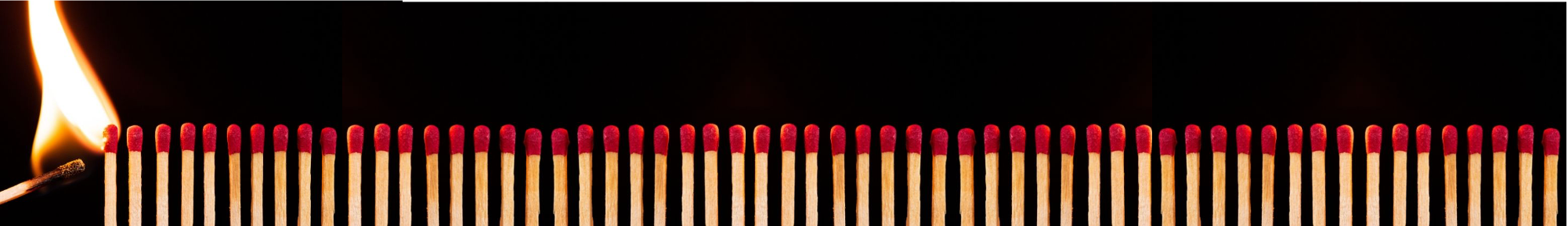 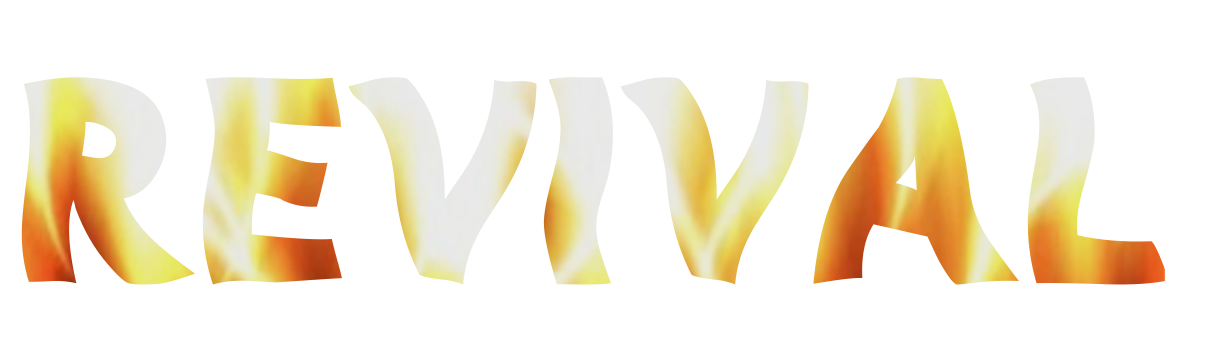 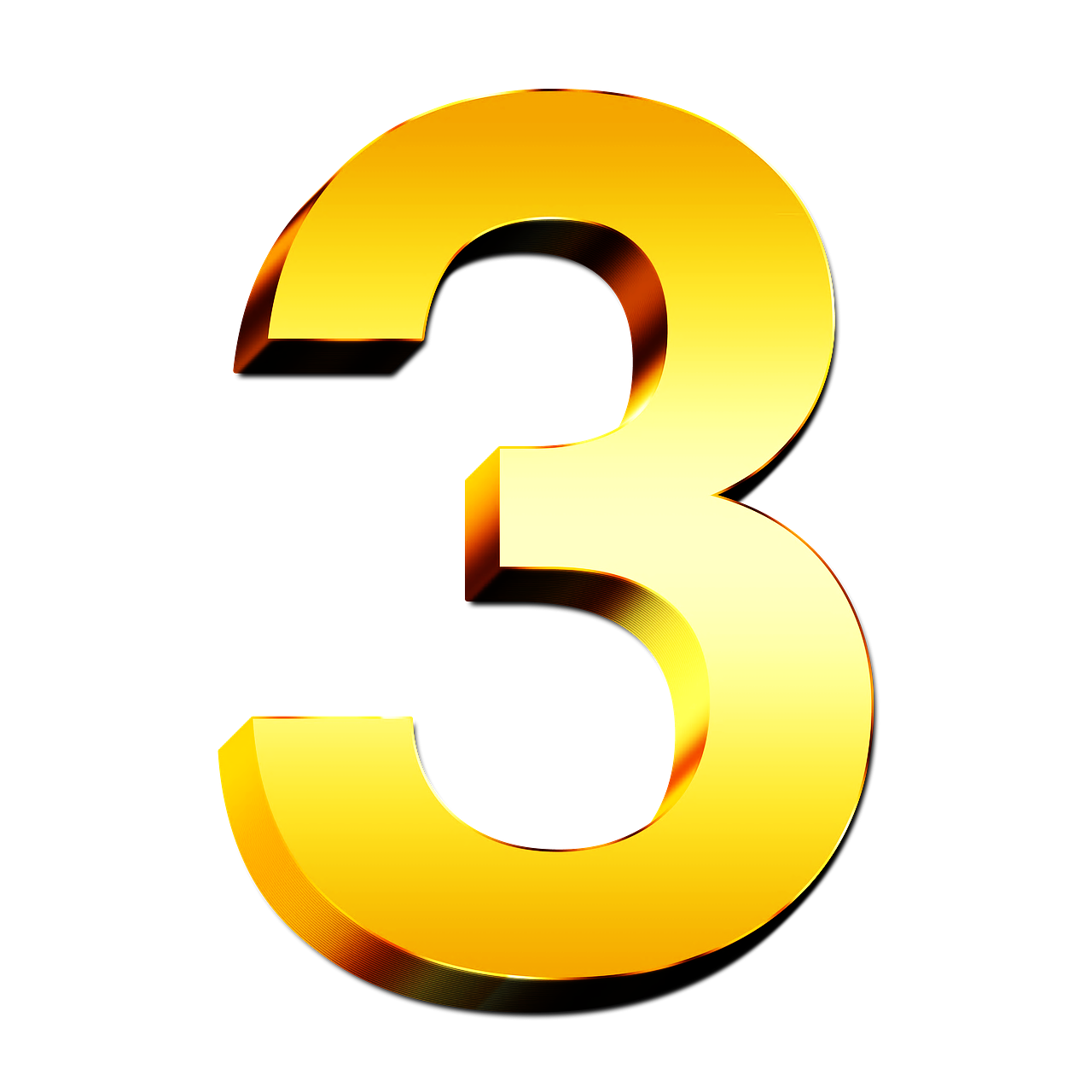 Psalm 85:6
Distraction, Discontentment, Discouragement, Disillusionment, & Disobedience rob us of joy.
Ps. 51:12 – Restore me to the joy
Gal. 5:22-23 – fruit of Spirit 
 Joyfulness is characteristic    of the soul that lives in communion with God.
We need revival because   our joy      has  been diminished
……	    3 Reasons
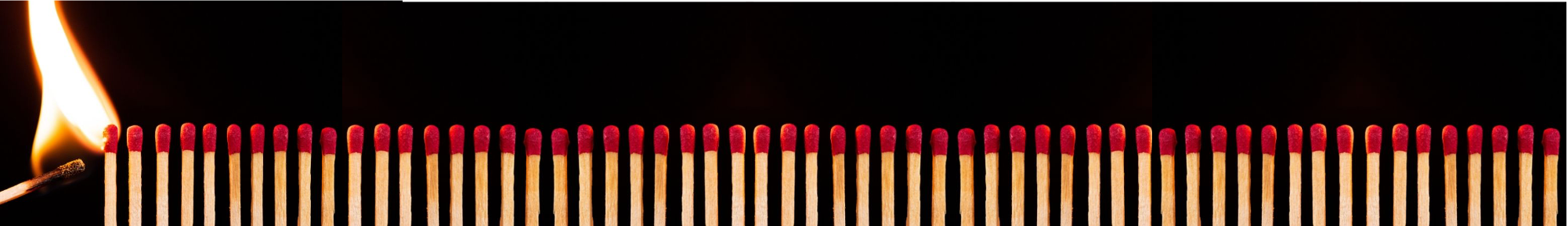 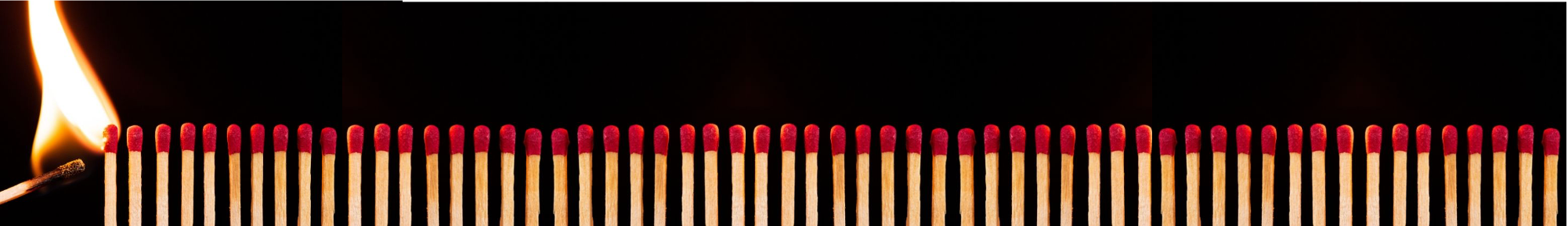 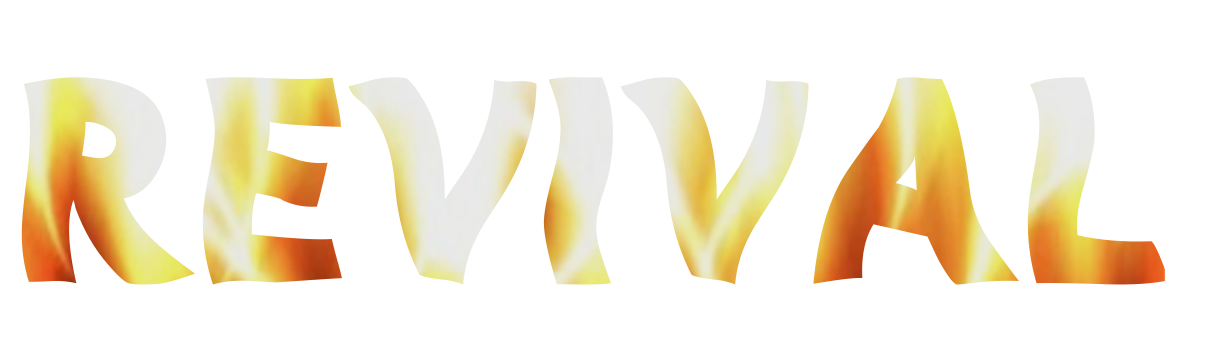 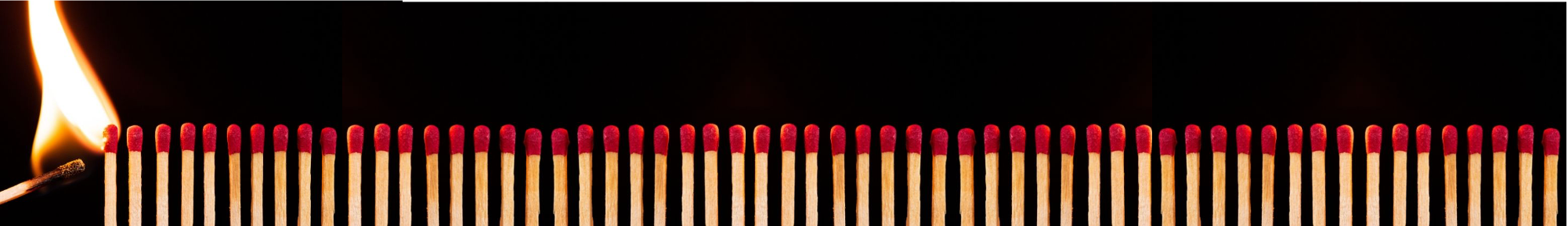 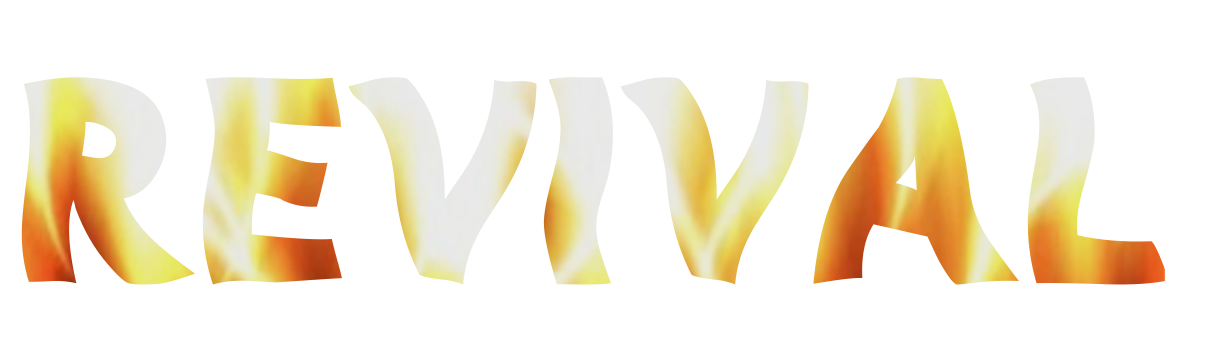 Revival starts within… Longing for more of God
“Revival is the church falling in love with Jesus all over again.” 									– Vance Havner
We are not waiting on revival. Revival is waiting on us.